Применение Облачных технологийи 
Решение Amazon Web Services
Вопросы и задачи
Архитектура построения Больших данных (Big Data)
Построение системы обмена информации
Механизмы  доступа и управления персональными данными
Модель многомерного представления информации
Решение Amazon Web Services  (AWS)
Платформа AWS
Категория продуктов и решения AWS
Модель совместной ответственности (Shared Responsbility Model) – безопасность
Оптимизация затрат AWS
2
Разница подходов
Big Data в маркетинге позволяет провести анализ информации о предприятии или фирме и открывает новые возможности, а именно определить: к кокой группе исследуемый товар относится (А,В,С, X, Y, Z и т. д.),  сегментацию рынка, изучить конкурентов,  своих клиентов, спрос, прогноз, развитие, что позволит снизить издержки и увеличить продажи.
3
Архитектура построения Больших данных (Big Data)
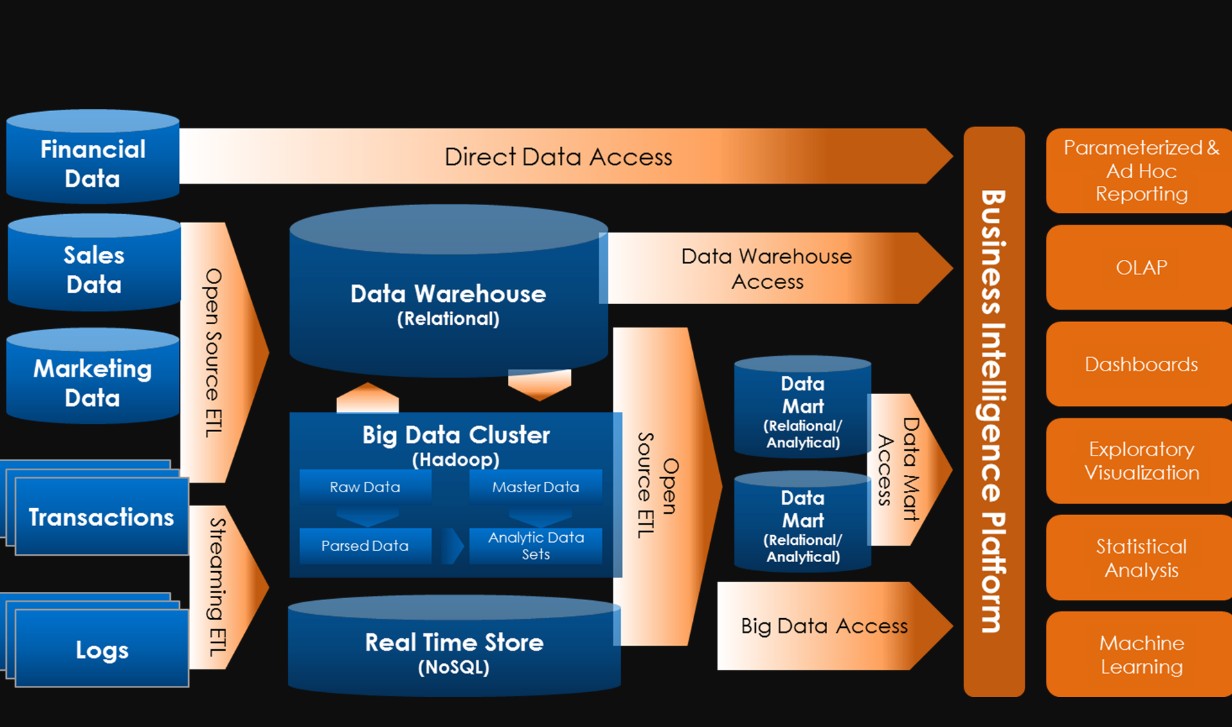 4
5
Pentaho - компания разработчик ПО, которая разрабатывает и поставляет ПО для выполнения бизнес-анализа, Интеграция данных, формирование отчетов, построения OLAP, построения процессов ETL и извлечения данных (Штаб-квартира находится в Орландо, штат Флорида).  Pentaho была приобретена компанией Hitachi Data Systems в 2015 году.
6
MapReduce – модель распределенной обработки данных, предложенная компанией Google для обработки больших объёмов данных на компьютерных кластерах .
1С-Битрикс BigData - облачный сервис персонализации.
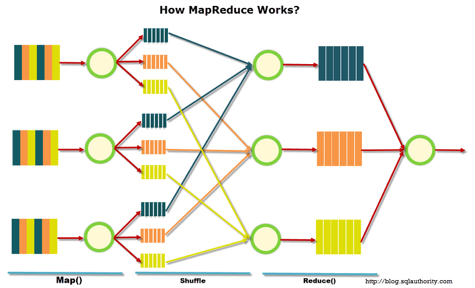 7
Internet Explorer,
Outlook,
Word,
Access,
Excel
Электронная 
подпись
Exchange  
Server
Временя
Составляющие документооборота
Документы
Маршруты
Расписание
Архив
Контроль
Отчеты
Построение системы обмена информации
Построение
Пользователь
Средства доступа к базам данных
SQL Server
+OLAPServices
Администрирование
8
Потоки данных
Потоки метаданных
Клиент
1
3
Идентификация пользователя
ADO DB
4
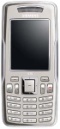 2
5
SQL
Интернет
IIS
9
8
6
Exchange Server
7
Механизмы  доступа и управления персональными данными
9
[Speaker Notes: Этот слайд графически объясняет сказанное на предыдущем
 Клиент хочет открыть страницу, расположенную в SQLной виртуальной поддиректории на IIS 
 Это действие генерит HTTP-запрос на IIS, к-й идет через Интернет
 Когда запрос достигает IIS, в дело вступает ISAPI-фильтр. Он превращает запрос (строка URL, XML-документ) в команду OLE DB.
4) OLE DB посылает запрос на SQL Server.
5),6) SQL Server его обрабатывает и возвращает стрим XML обратно IIS.
7),8) IIS отсылает ответ броузеру
9) Тот парсит XML в HTML и отображает в своем окне.]
Процесс создания хранилища данных
Создание  хранилищ баз данных
Синхронизация и администрирование хранилищ баз данных
Ведение обработки одного или нескольких параллельных запросов - ведение параллельной обработки одного запроса или нескольких процессорах одновременно
     - взаимодействие с данными других форматов
Создание источников данных
      - отображение организационной структуры мест обработки и хранения документов
    - архивирование документов
10
1
2
3
4
5
6
7
Месяц
Модель многомерного представления информации
Измерения: 
Приказ, Подразделения, Время

Иерархия агрегирования:
    Сегментация Приказ            Рынок      Время
    Индустрия    Товар           Год

     Категория     Регион           Квартал    
    
     Продукт                        Месяц   Нед.
  
                                  ...                День
Группа
Отдел
1
2
Приказ
...
N
11
5%-10%
70%-80%
15%-20%
Пользователи системы
Тип польз.
Потребности
Инструменты
Мощные средства анализа
- генераторы отчетов
- статистические   вычисления
- прогноз, ранжирование
- ProClarity- Cognos- Business Objects
- …
Аналитик
Excel
--PivotTables--PivotCharts

Data Analyzer
Простые средства анализа
- визуализация данных
- фильтрация / сортировка
- легкость публикации
Исследова-
тель инфор-
мации
Общие .xls-файлы“Save to Web”
Доступ к отчетам
Потреби-
тель инфор-
мации
12
Использование OLAP
OLAP
Целостность данных
Большие объемы
Быстрое время отклика
Мощная аналитика
Строгие вычисления
Дружественность к конечному пользователю
Многомерность
Корпоративные приложения
Хранят большие объемы данных (OLTP)
Требуют специализированных знаний для работы
Содержат минимальные возможности статистических вычислений / анализа
Генераторы отчетов
Анализируют небольшие объемы данных
Разбросаны среди конечных пользователей
Отсутствует корпоративная целостность данных
13
Добавить пользователя
Гибкость системы
Сотрудник 1
…
Сотрудник n
Сотрудник 2
Отражаются все обновления и не допускается дублирование
14
Digital Dashboard - подход к построению пользовательской среды
Универсальный доступ к источникам и инструментам обмена корпоративными знаниями
 Сотрудников
 Отдела
 Предприятия
 Глобального уровня
15
[Speaker Notes: Программа доклада – основные темы.]
Digital Dashboard
Web Part
Web Part
Web Part
Web Part
Контекст, оповещение
и сообщения
Dashboard Services Component
HTTP
Internet Information Server
Набор модулей, ЭПП и стили
Dashboard Factory
Exchange
Dashboard
Services
SQL Server
Dashboard
Services
File Sys
Dashboard
Services
Элементы чтения/записи
Новая архитектура
Office, Outlook, и IE
Хранилище метаданных об ЭПП и веб-модулях
Exchange
Platinum
SQL
Server
W2K File
System
16
[Speaker Notes: Web Part
Wraps a data source (table, cube, …) or application with HTML and metadata (properties, models, …)
Web Part Folder
Container for a set of Web Parts. Hooks for additional features such as security, customization, etc.
Dashboard
Visual presentation of a set of parts. Uses metadata associated with items to render the information.
Dashboard Application
Dashboard plus all the supporting items such as apps, wizards, models, templates, style sheets, ...
Dashboard Factory
Retrieves Web Parts from store and assembles Dashboard page from content, metadata, and styles]
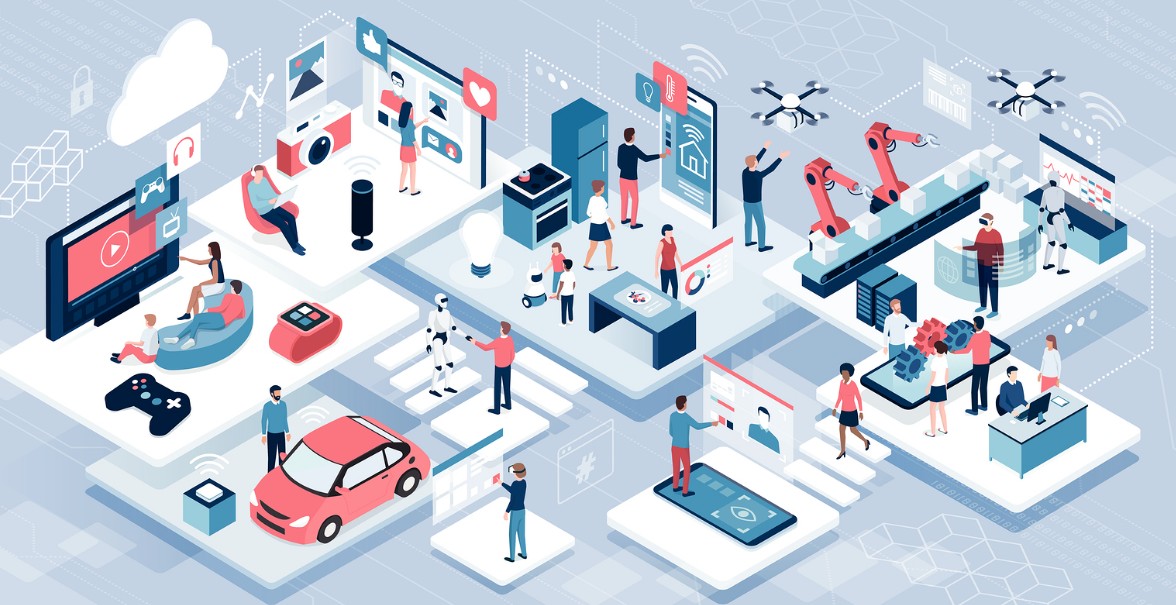 Интернет вещей (англ. Internet Of Things, IoT) — концепция вычислительной сети физических предметов («вещей»), оснащённых встроенными технологиями для взаимодействия друг с другом или с внешней средой, рассматривающая организацию таких сетей как явление, способное перестроить экономические и общественные процессы, исключающее из части действий и операций необходимость участия человека.
17
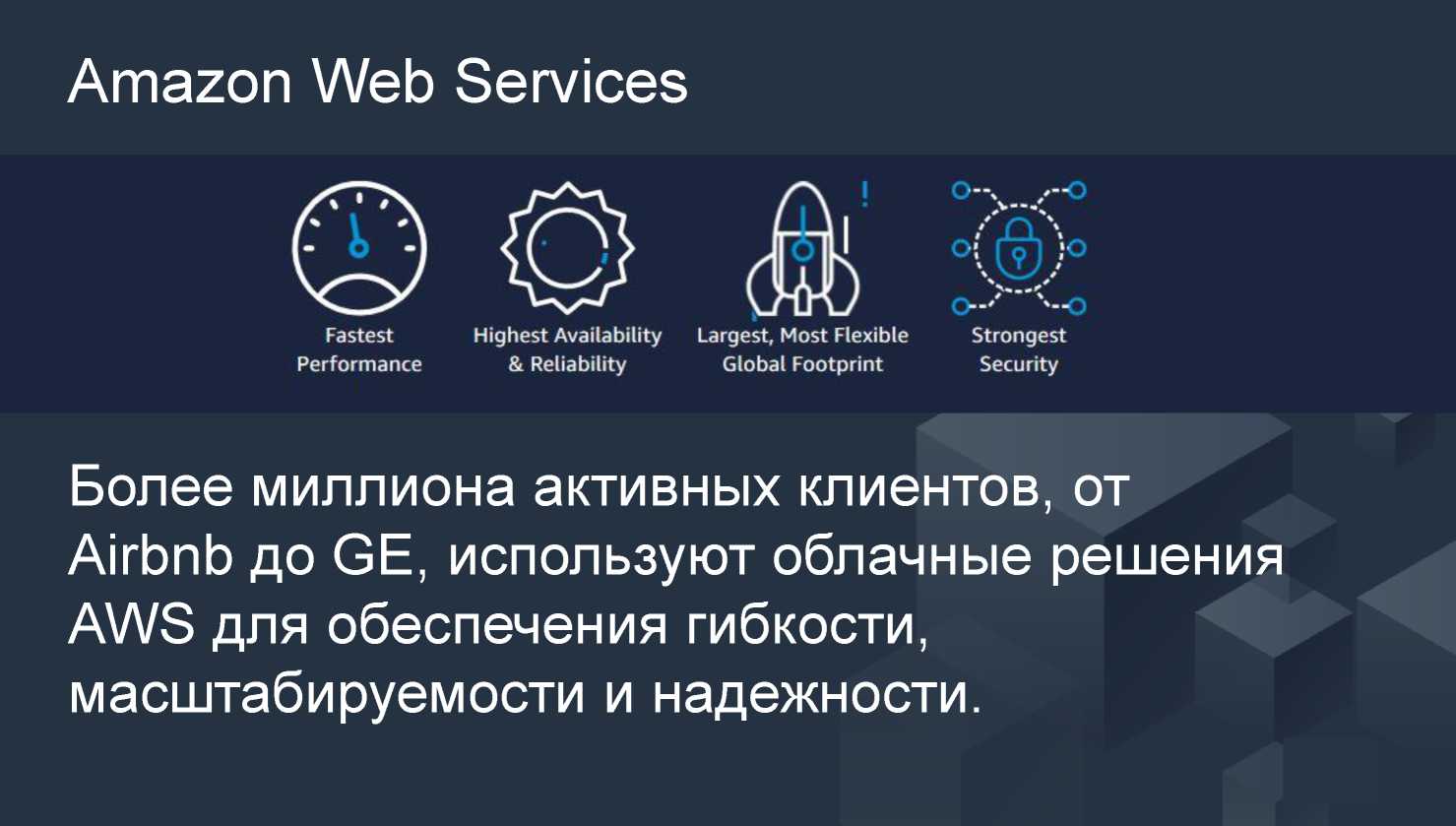 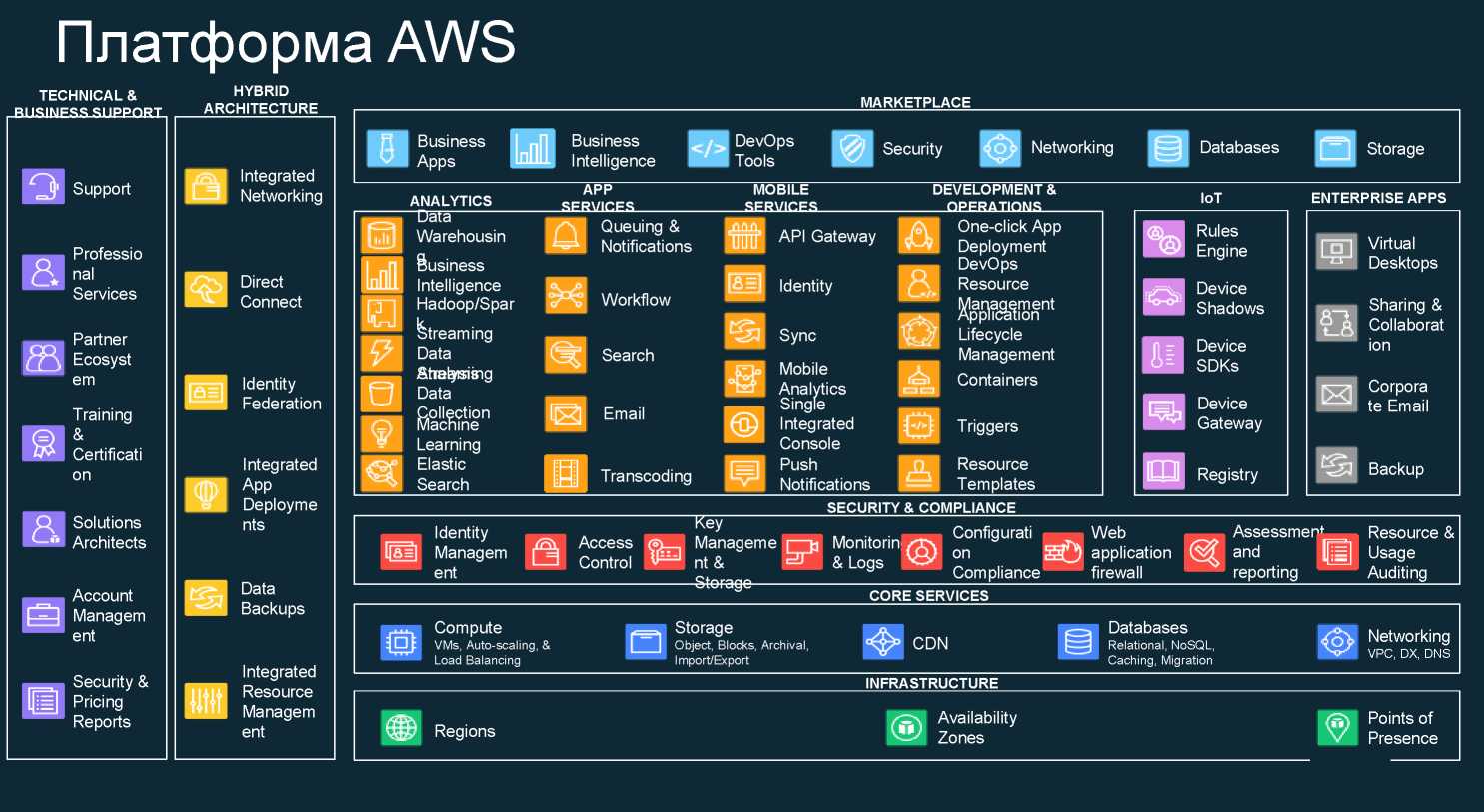 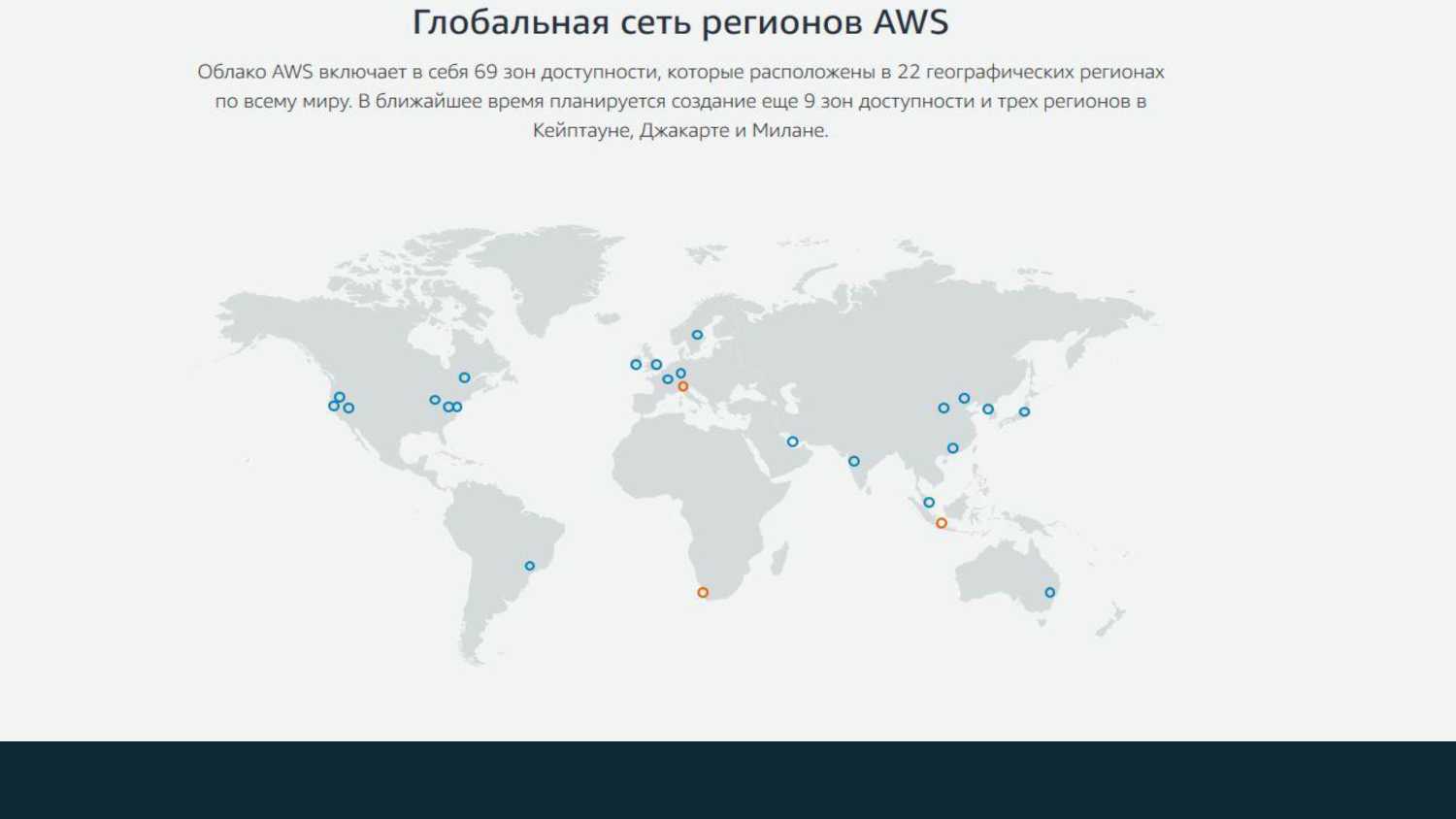 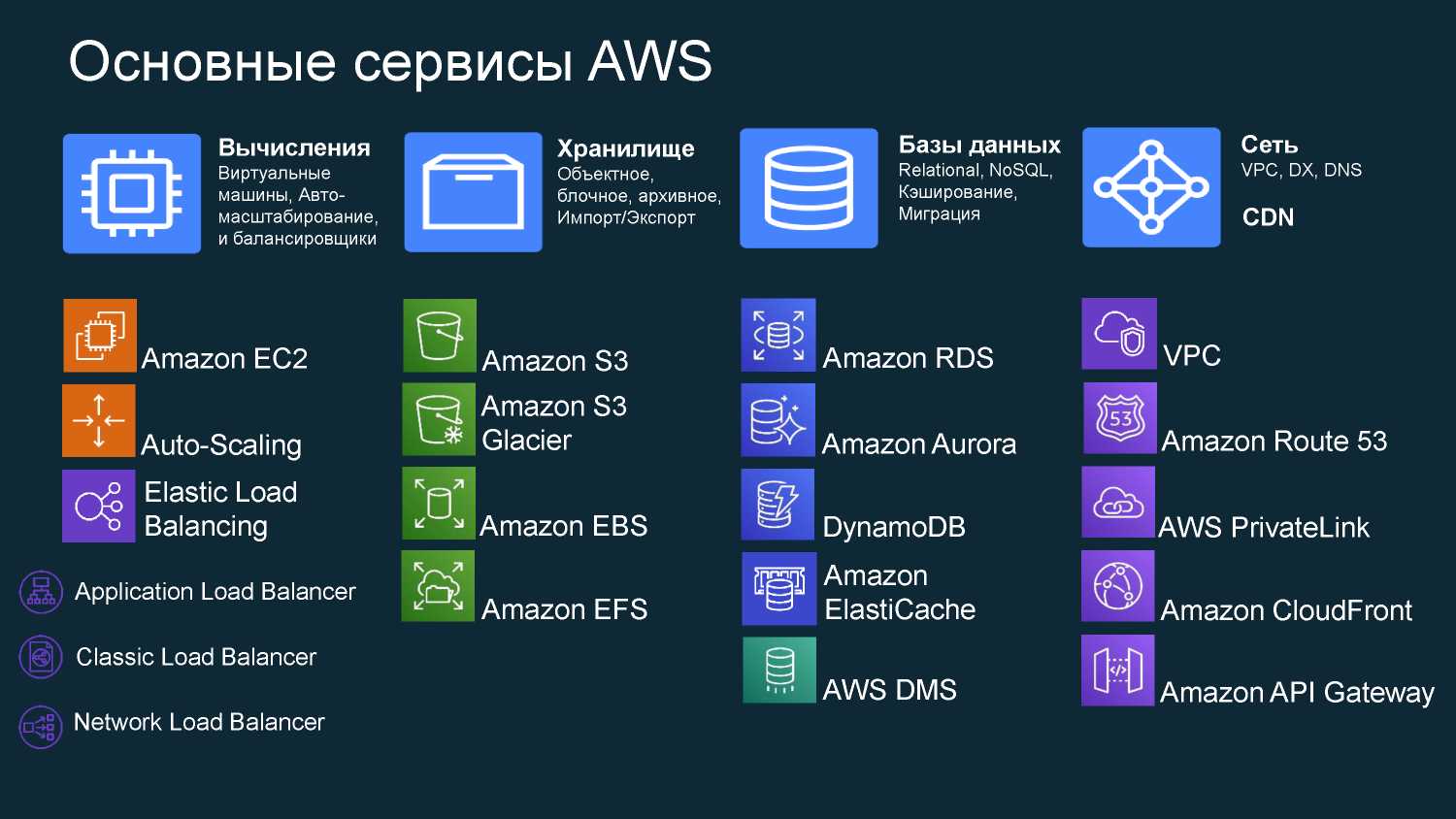 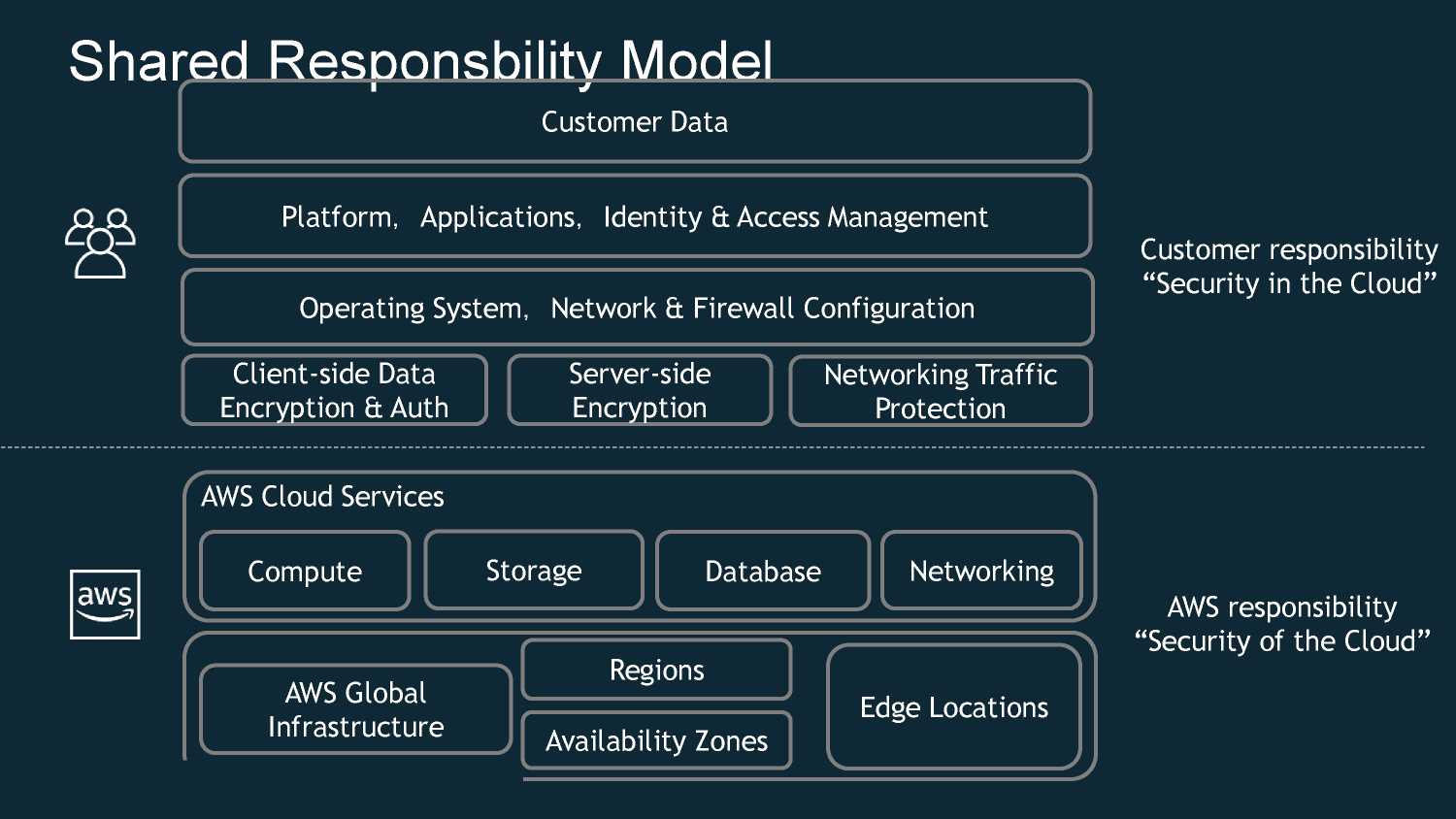 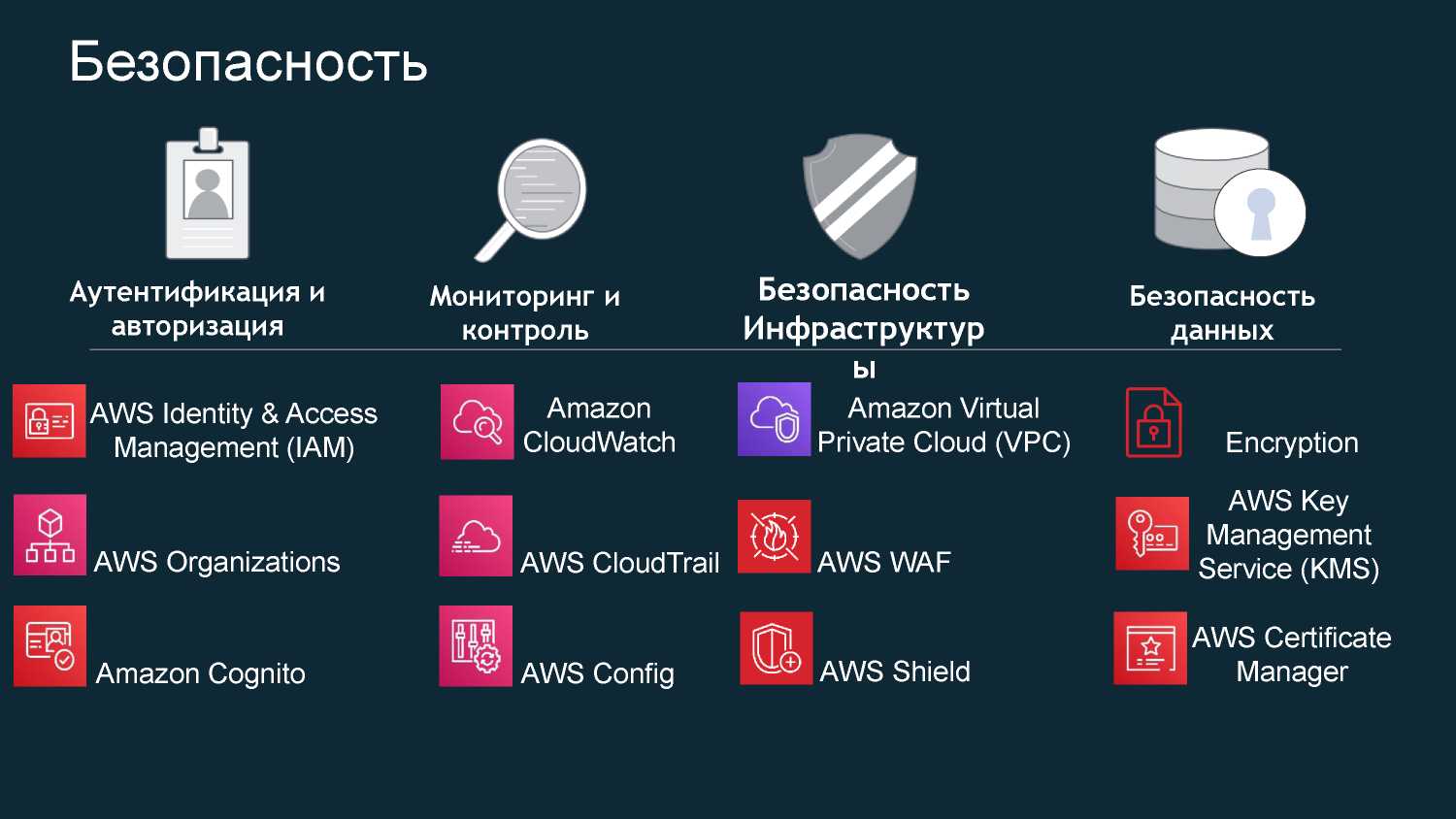 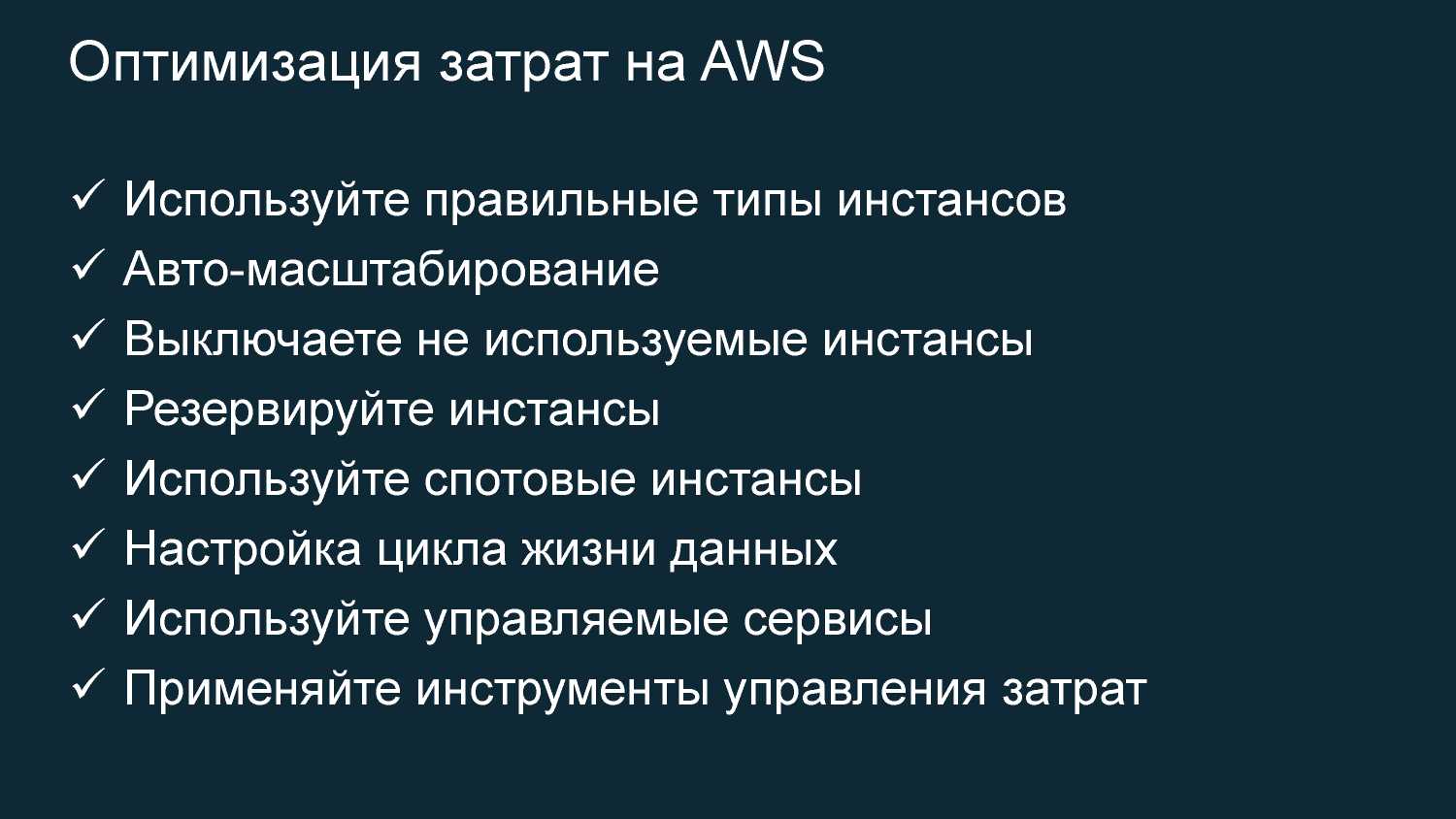